AAC 2022
Nov 7th, 2022
Highly spin-polarized multi-GeV sub-femtosecond electron beams generated from single-species plasma photocathodes
Zan Nie,1 Fei Li,1 Felipe Morales,2 Serguei Patchkovskii,2 Olga Smirnova,2 
Weiming An,3 Chaojie Zhang,1 Yipeng Wu,1 Noa Nambu,1 Daniel Matteo,1 
Kenneth A. Marsh,1 Frank Tsung,1 Warren B. Mori,1 and Chan Joshi1 

1. University of California Los Angeles
2. Max Born Institute, Berlin, Germany
3. Beijing Normal University, Beijing, China
Collaborators
UCLA
Fei Li, Chaojie Zhang, Yipeng Wu, Noa Nambu, Daniel Matteo, Kenneth A. Marsh, Frank Tsung, Warren B. Mori, Chan Joshi
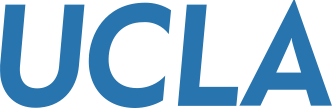 MBI
Felipe Morales, Serguei Patchkovskii,               Olga Smirnova
BNU
Weiming An
2
Outline
Background
Conventional spin-polarized electron sources
Proposals based on plasma-based accelerators
Our schemes based on ionization injection in a PWFA
Xenon + Lithium (SP ~ 31%)
Ytterbium (SP ~ 56%)
Summary
3
Background
Spin-polarized electrons are important in high-energy physics
colliders
parity violation measurement
new physics beyond the standard model
Plasma-based accelerators can shrink the size and cost of future colliders
However, there is still no feasible way to generate spin-polarized electrons in situ from plasma-based accelerators
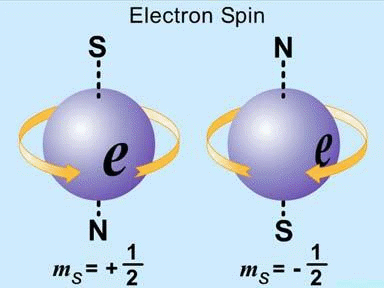 D. Abbott et al. (PEPPo Collaboration), Phys. Rev. Lett. 116, 214801 (2016). 
P. L. Anthony et al. (SLAC E158 Collaboration), Phys. Rev. Lett. 92, 181602 (2004).
G. Moortgat-Pick, et.al, Physics Reports 460, 131–243 (2008)
4
Conventional spin-polarized electron sources
Self-polarization via Sokolov-Ternov effect
Photoionization of state selected alkali atoms
Photoionization: Fano effect
Electron scattering (Mott)
Optically pumped He discharge
Field emission from EuS
Photoemission from GaAs
None of them can be directly incorporated into plasma-based accelerators
5
Photoemission from GaAs
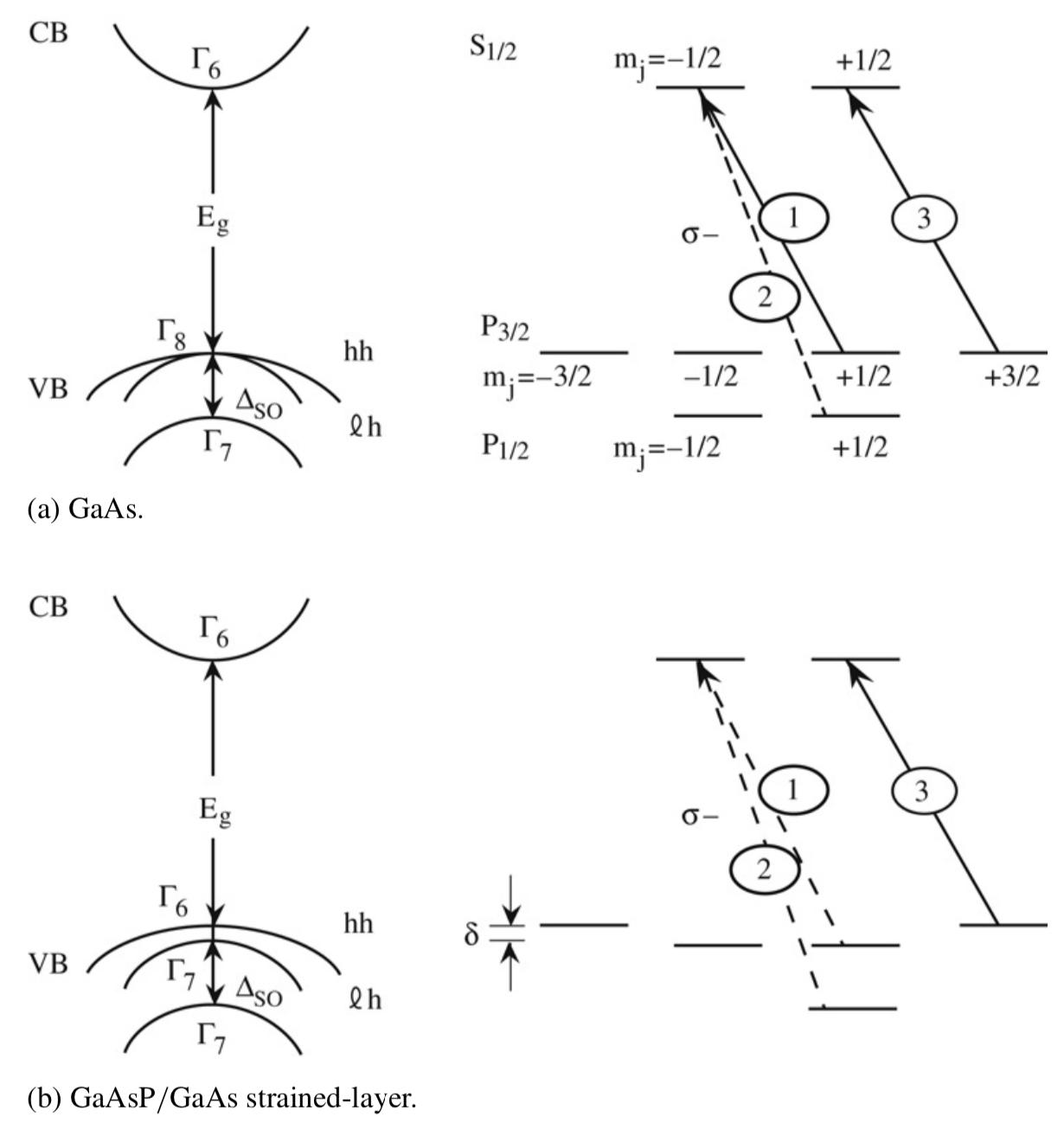 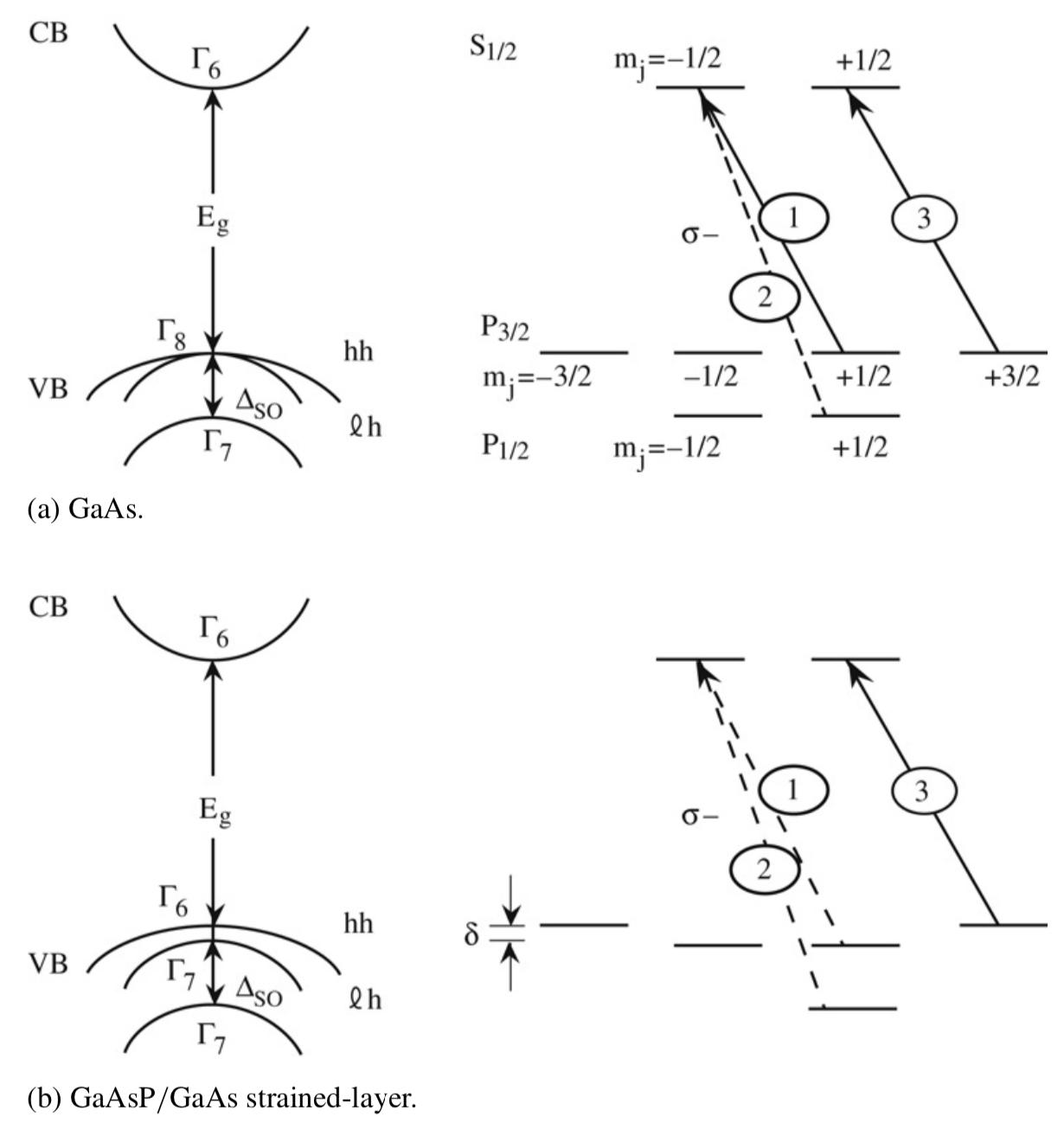 6
G. Moortgat-Pick, et.al, Physics Reports 460, 131–243 (2008)
First proposal based on PBAs
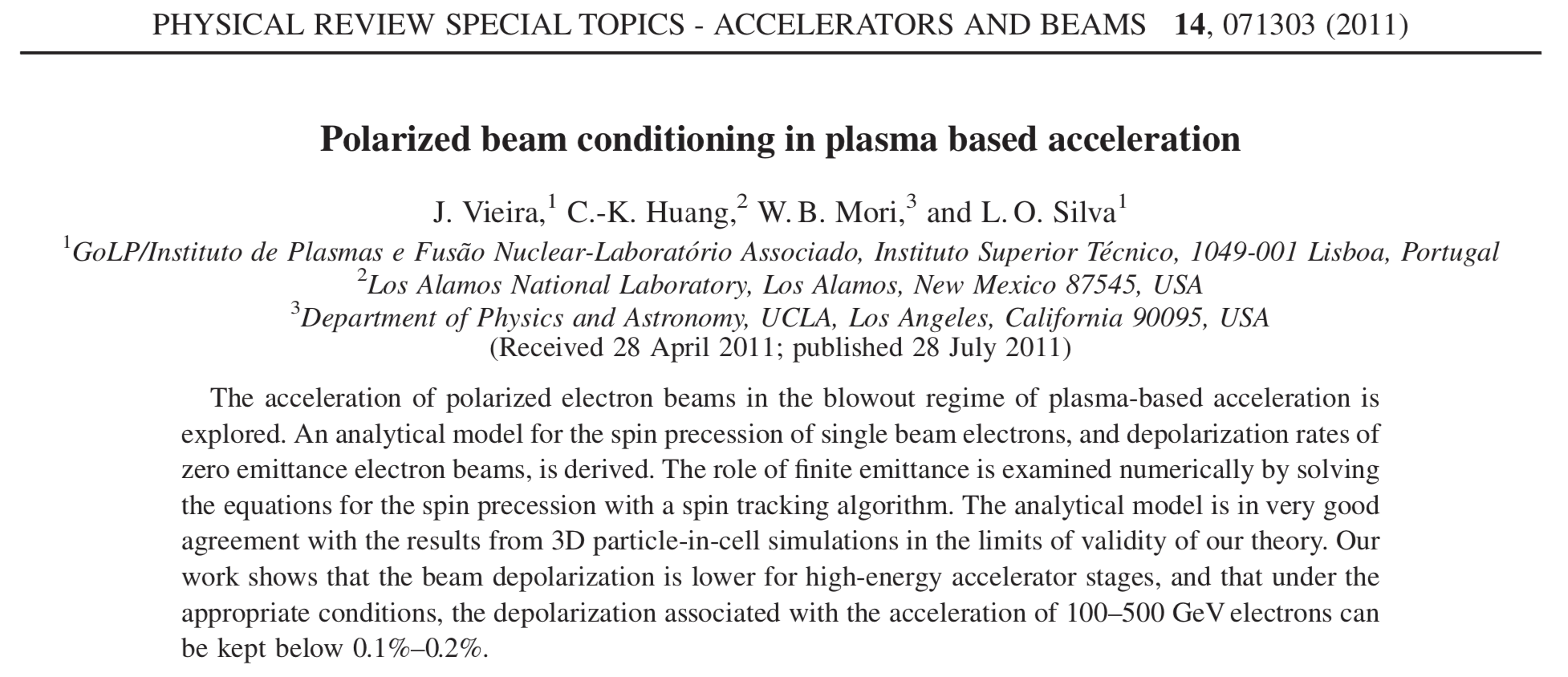 J. Vieira, C.-K. Huang, W. B. Mori, and L. O. Silva, Phys. Rev. STAB 14, 071303 (2011)
7
1
2
3
2
3
Photonionization
& acceleration
(LP∥)
HF molecule 
alignment
(LP⟂)
HF molecule 
photodissociation
(CP∥)
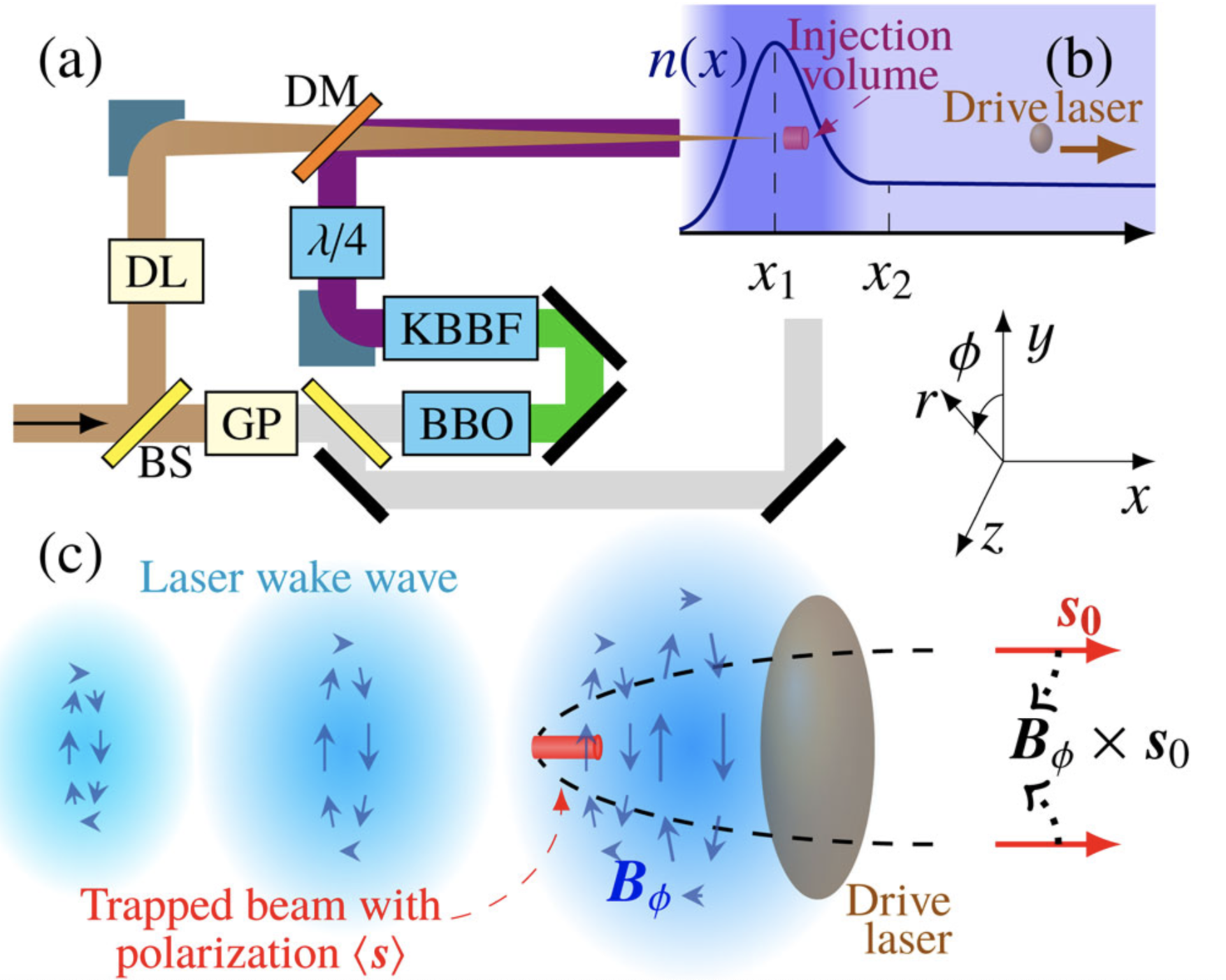 Proposals based on down-ramp injection
Down-ramp injection
1
M. Wen, et al., PRL 122, 214801 (2019)
Y. Wu, et al., NJP 21, 073052 (2019)
Y. Wu, et al., PRE 100, 043202 (2019)
8
Spin precession
T-BMT equation:
Normalized units
V. Bargmann, L. Michel, and V. L. Telegdi, Phys. Rev. Lett. 2, 435–436 (1959)
9
Our first scheme:
Lithium (5.4 eV) + Xenon (12.1 eV)
Spin-dependent strong-field ionization by CP lasers (not frequency-sensitive)
Trapping and acceleration in PWFA
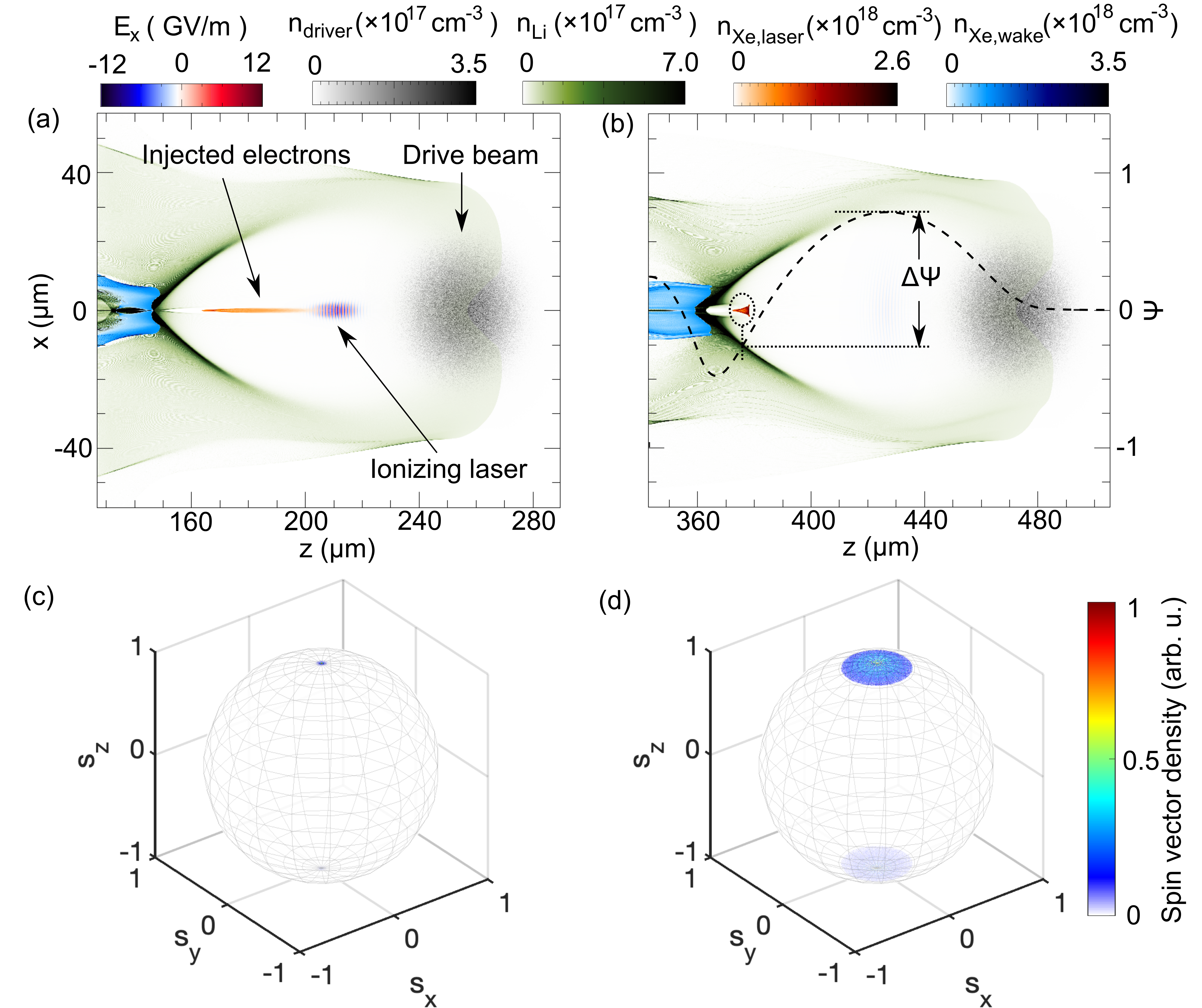 P=32.0%
P=30.7%
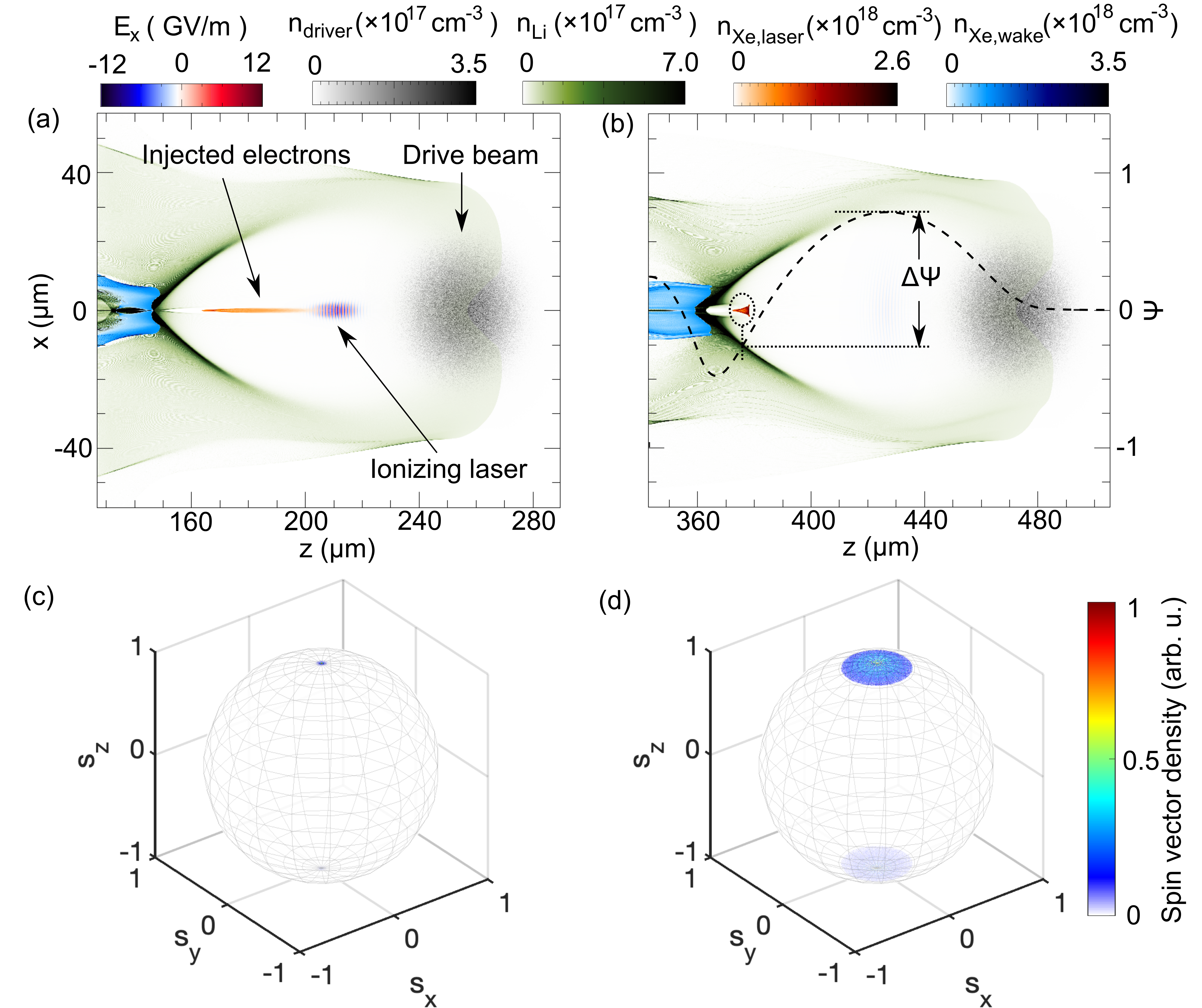 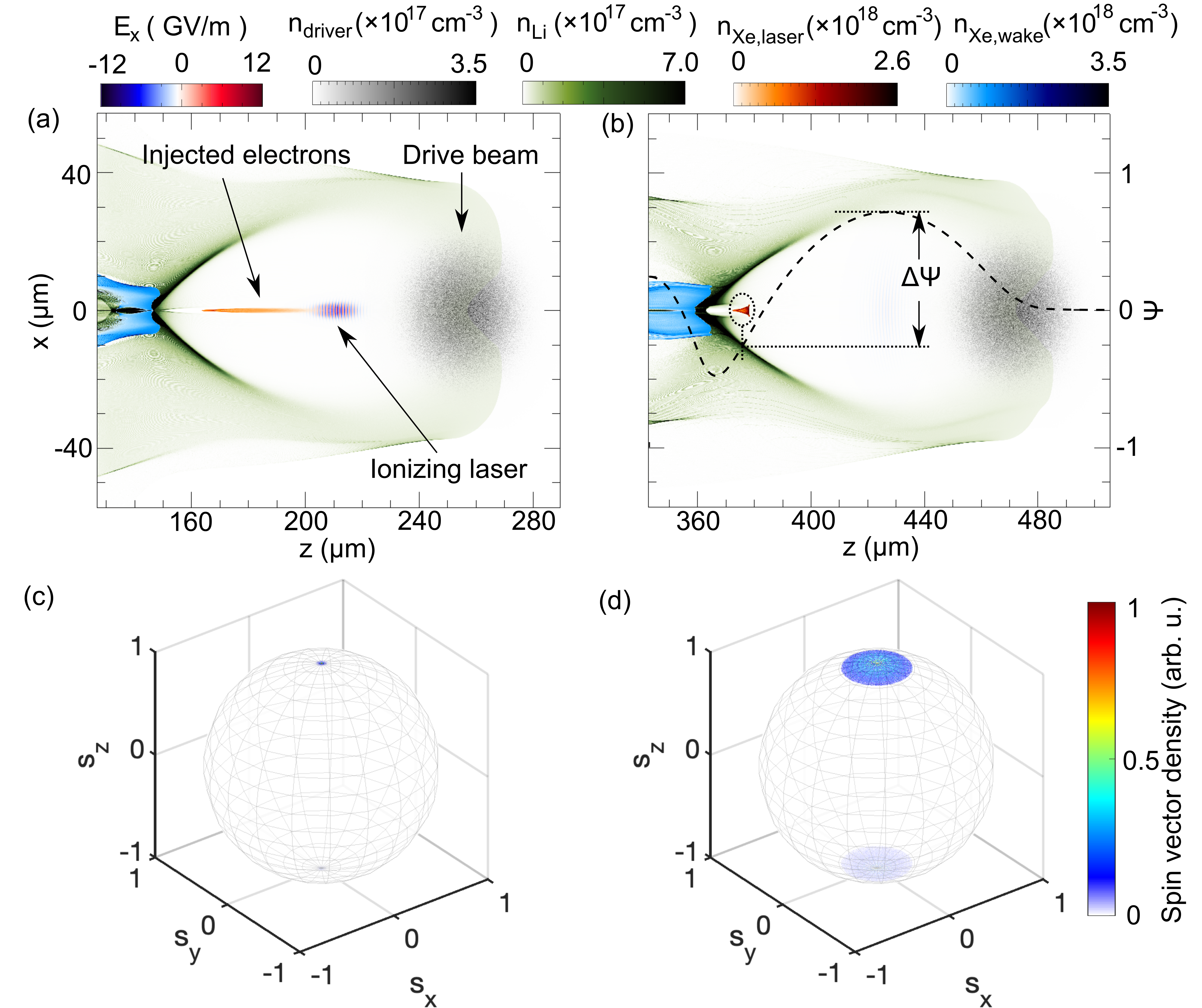 10
Spin-dependent strong-field ionization by CP lasers
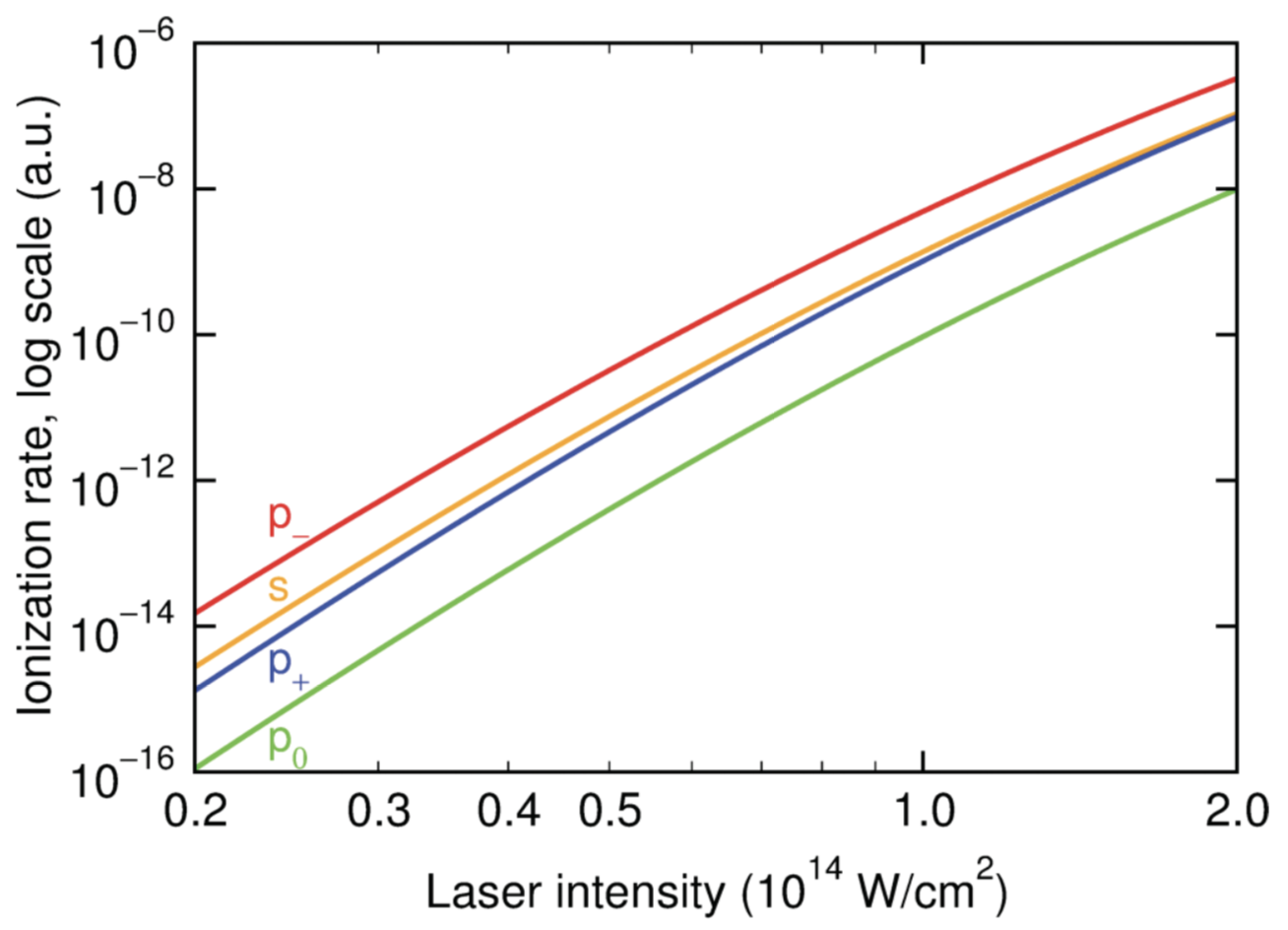 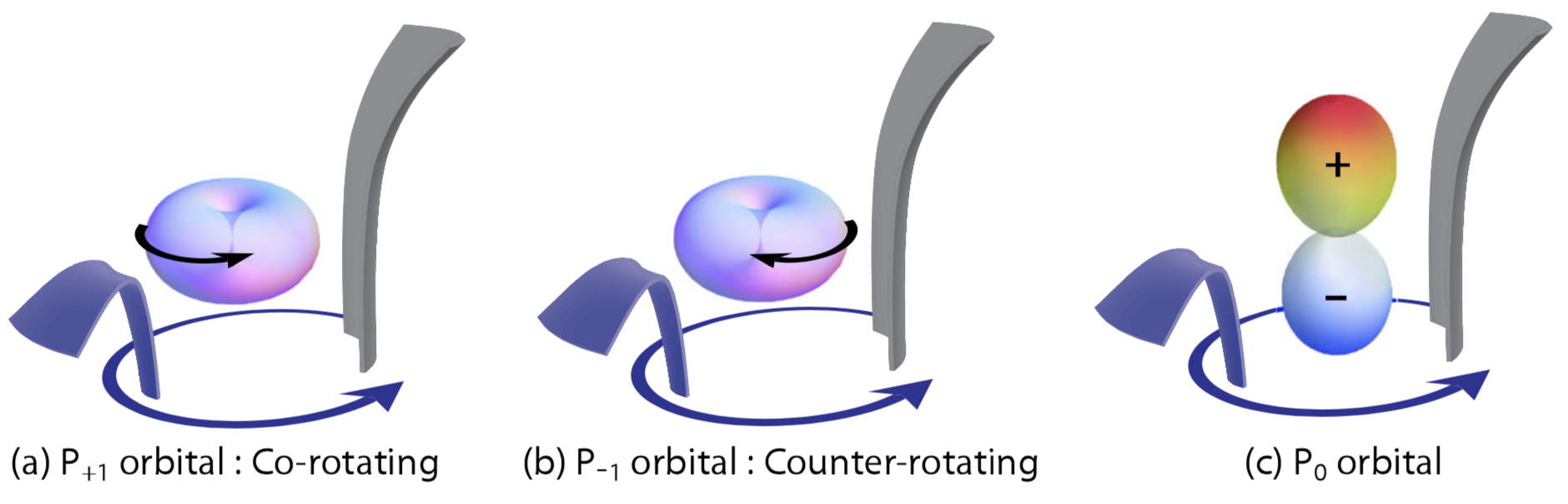 Revolving door
11
I. Barth, et al., Phys. Rev. A. 87, 013433 (2013)
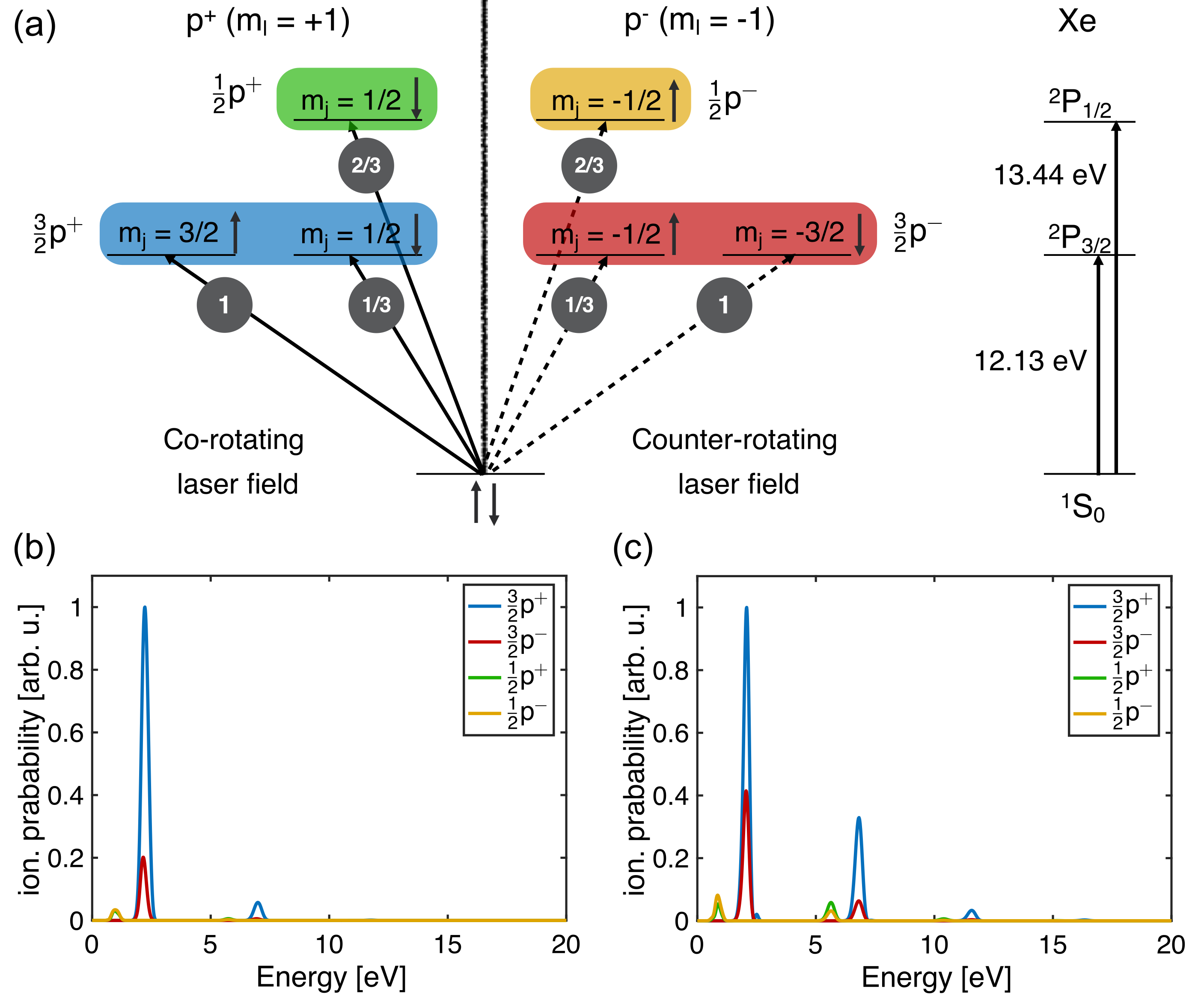 Spin selectivity of p-orbitals
12
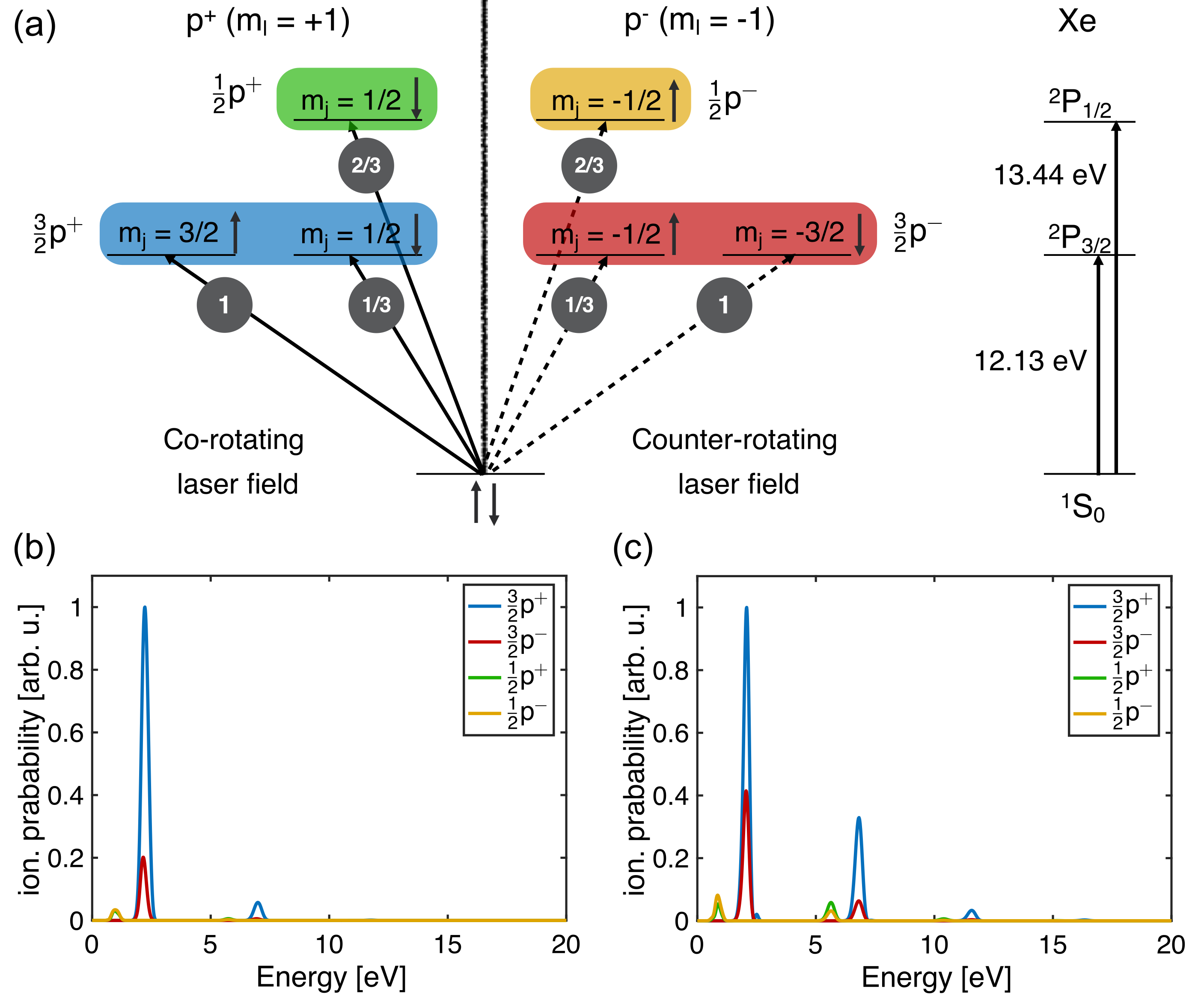 𝜸 = 20.7
𝜸 = 8.8
TDSE results in multi-photon regime (260 nm)
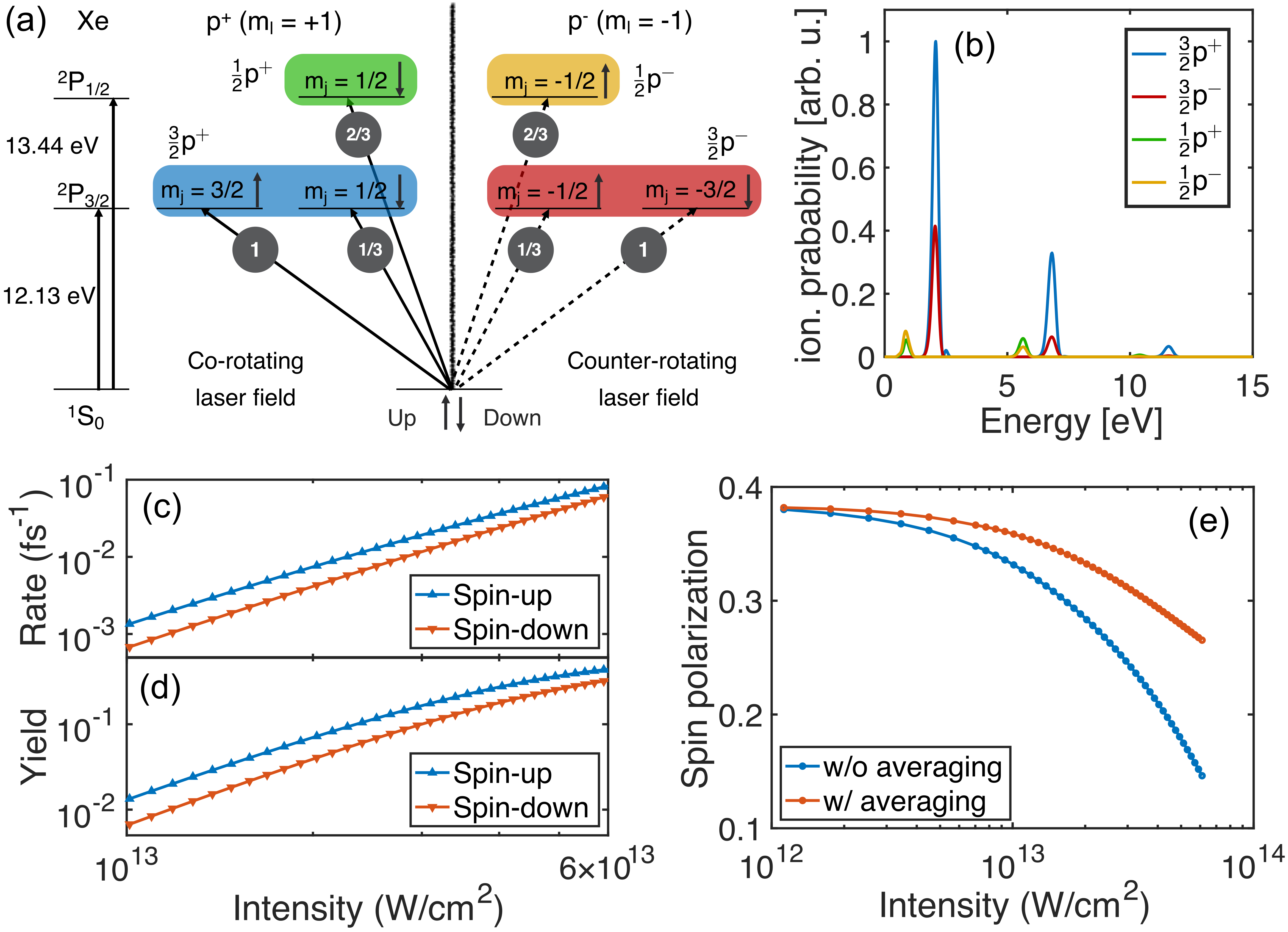 Z. Nie, et al., PRL 126, 054801 (2021)
13
Evolution of injected electrons
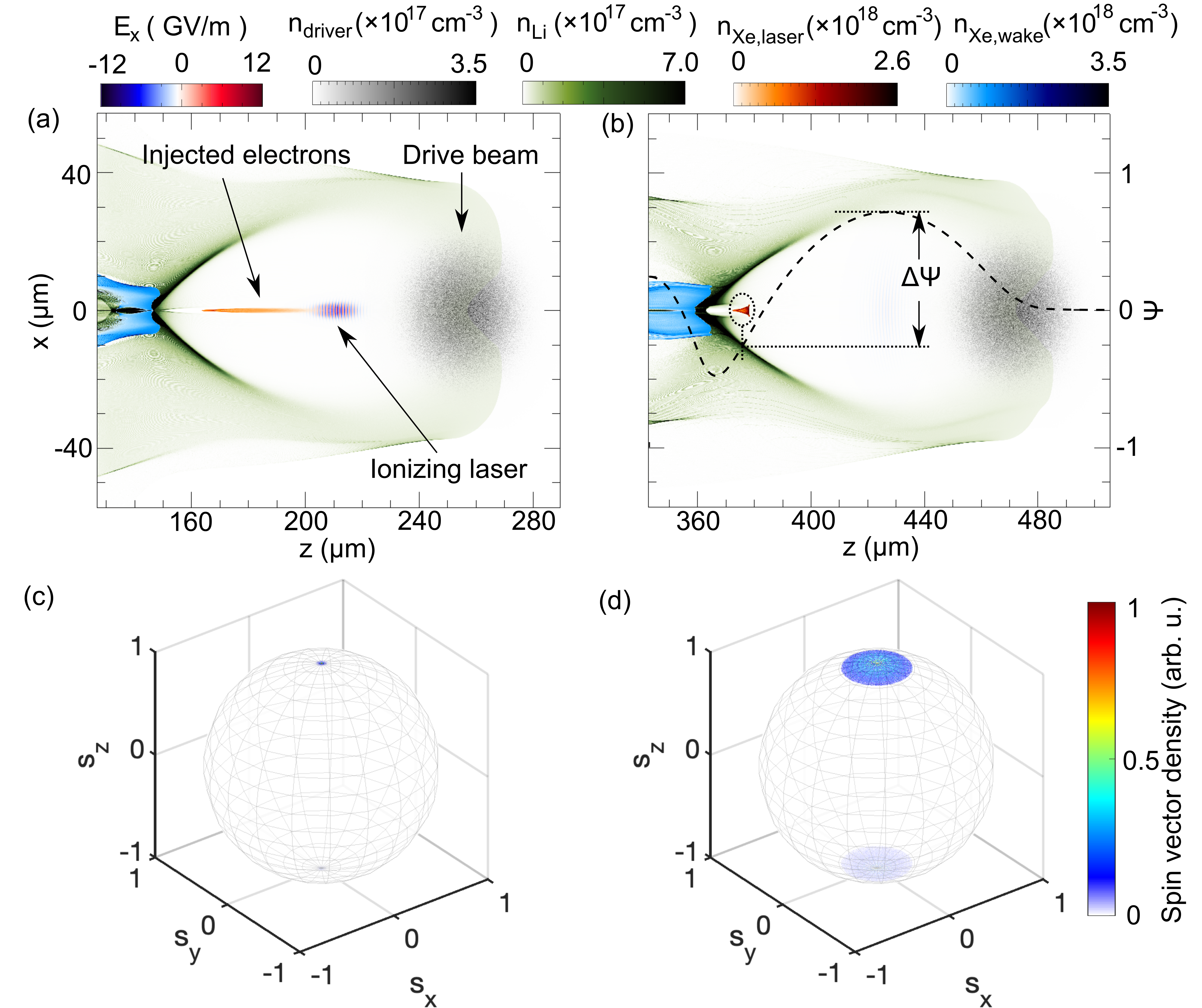 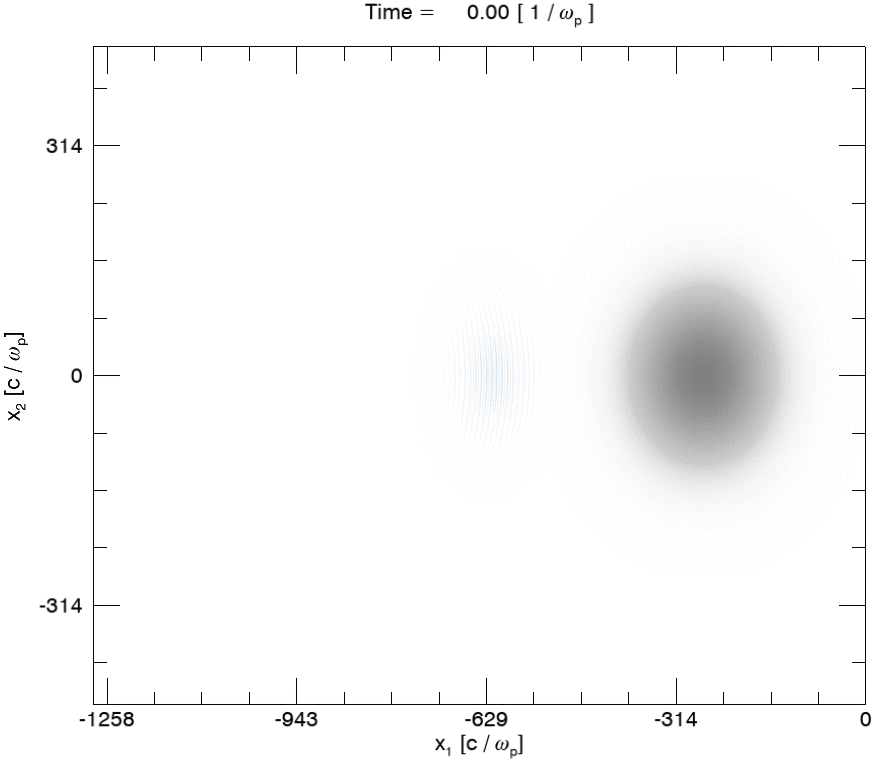 14
QuickPIC with Azimuthal Decomposition
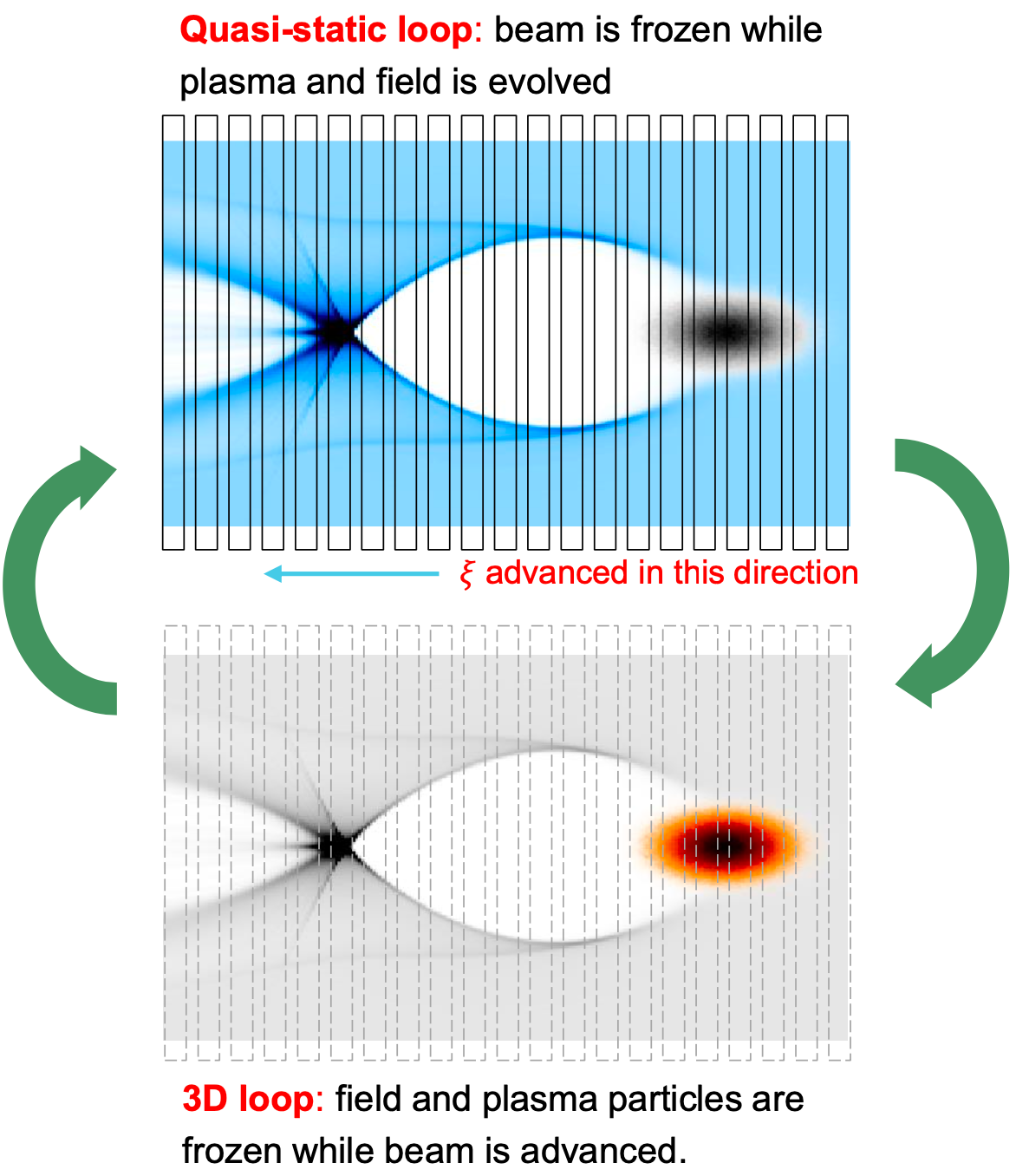 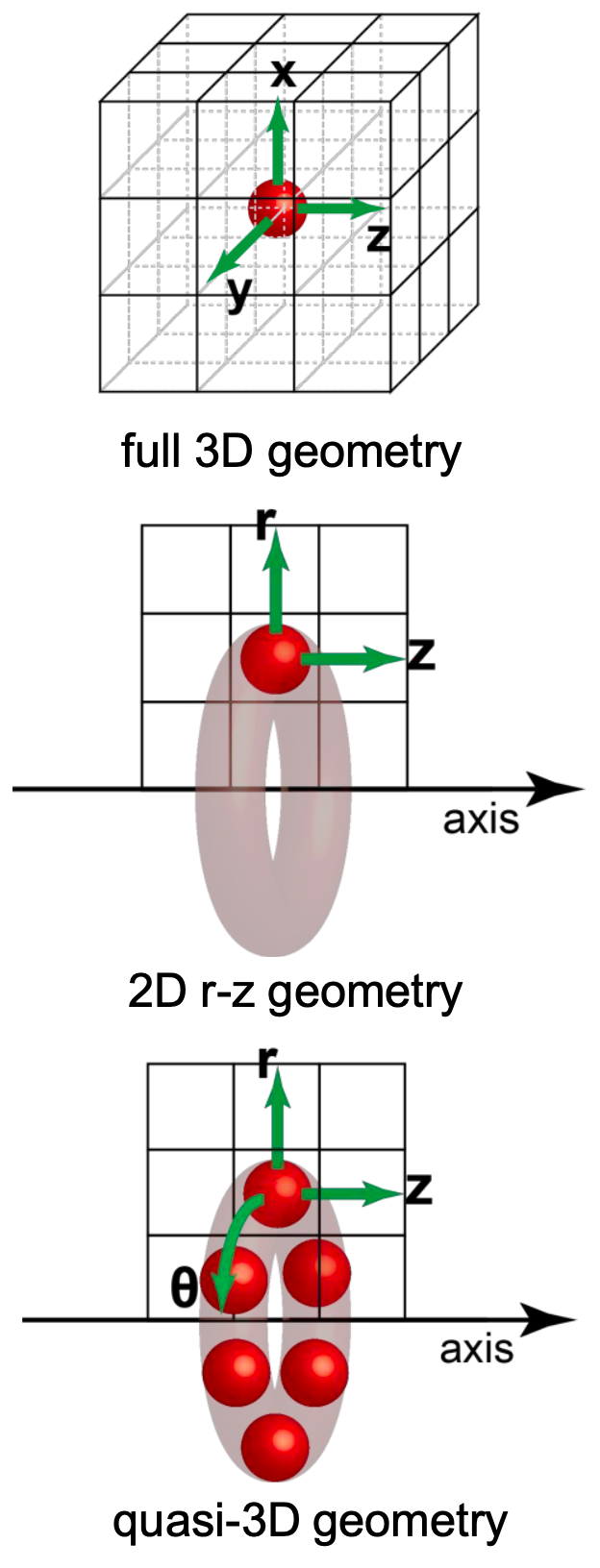 Quasi-static + Quasi-3D
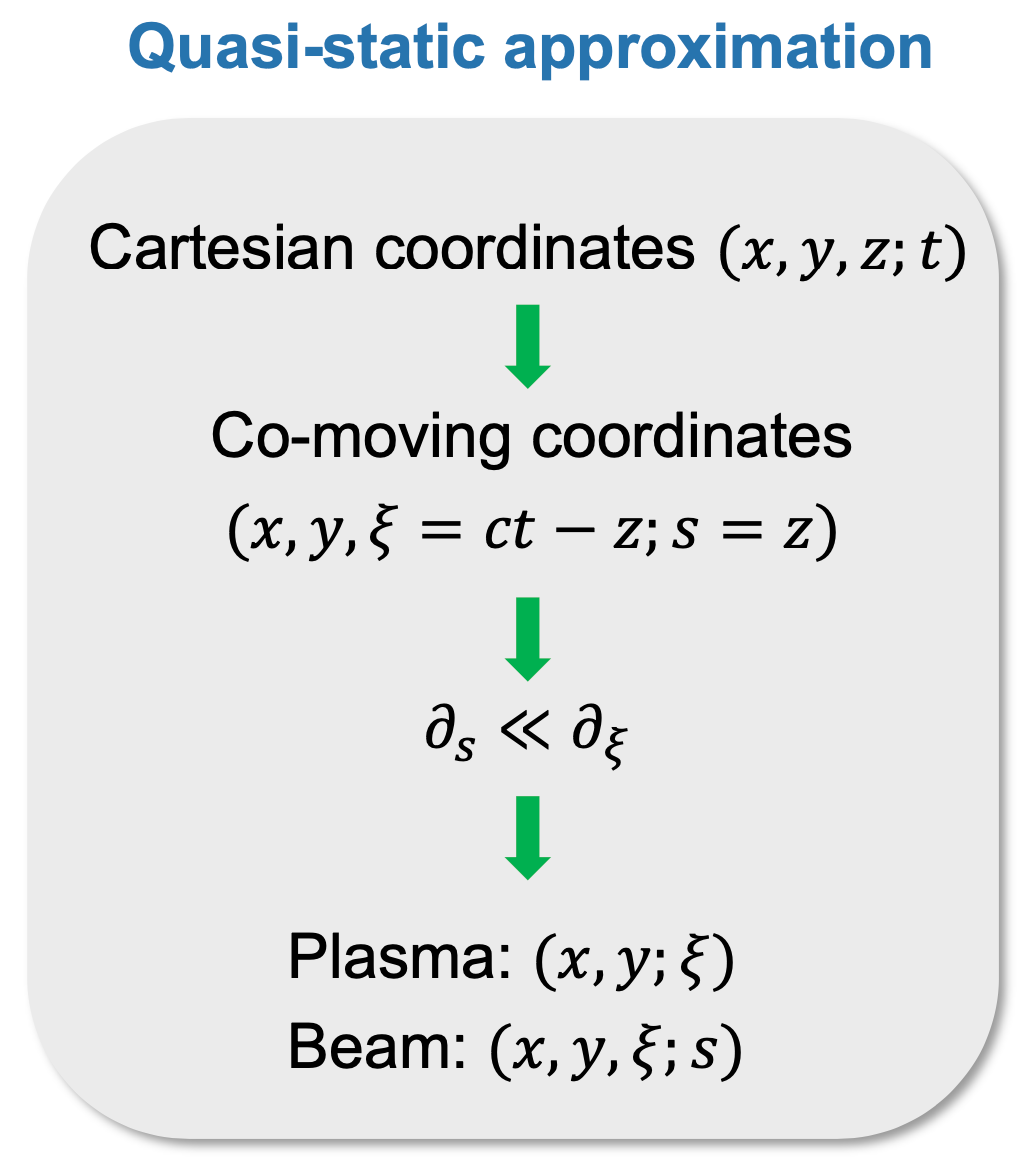 15
F. Li, et al., CPC 261, 107784 (2021)
Evolution of injected electrons
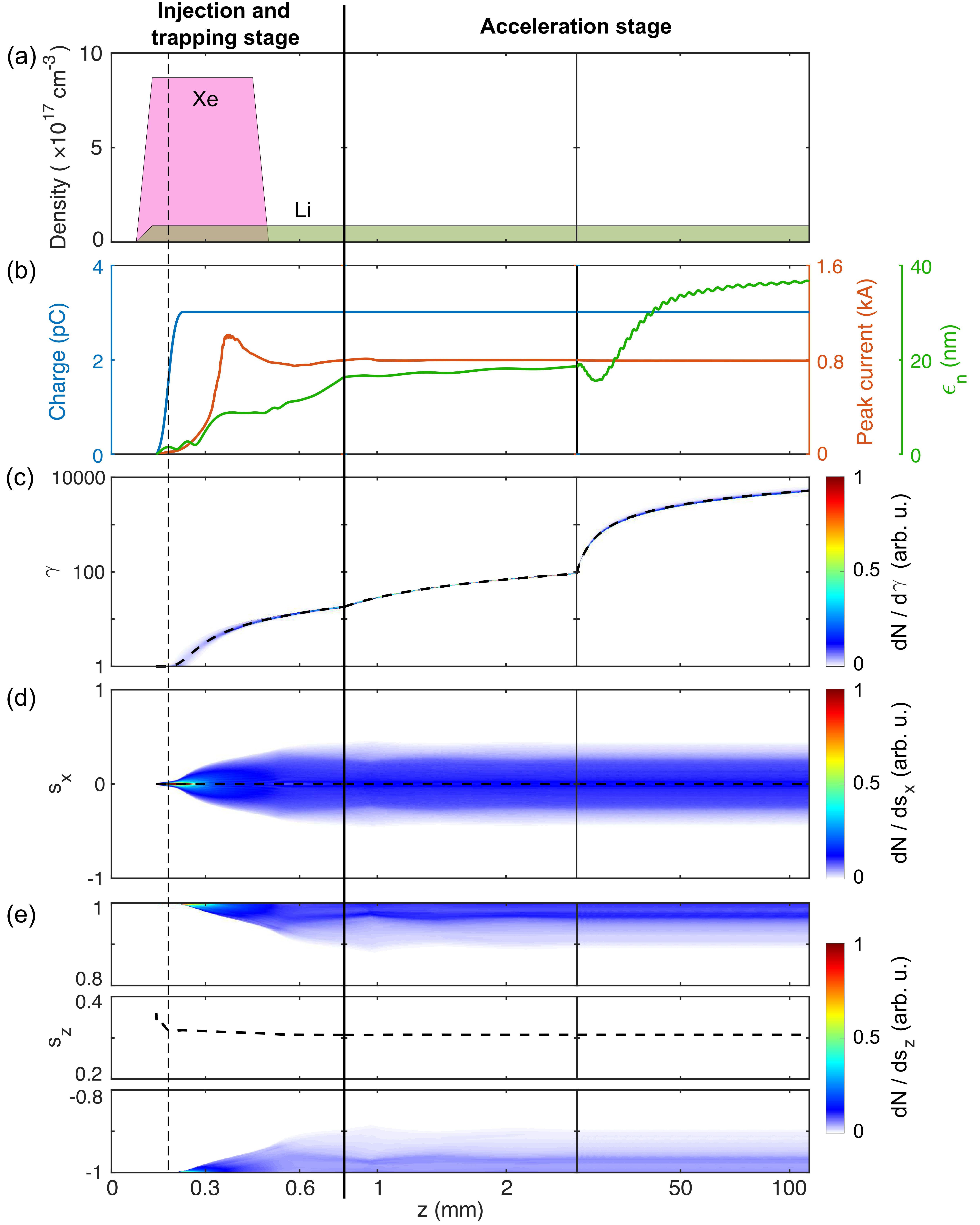 Z. Nie, et al., PRL 126, 054801 (2021)
OSIRIS
QPAD
16
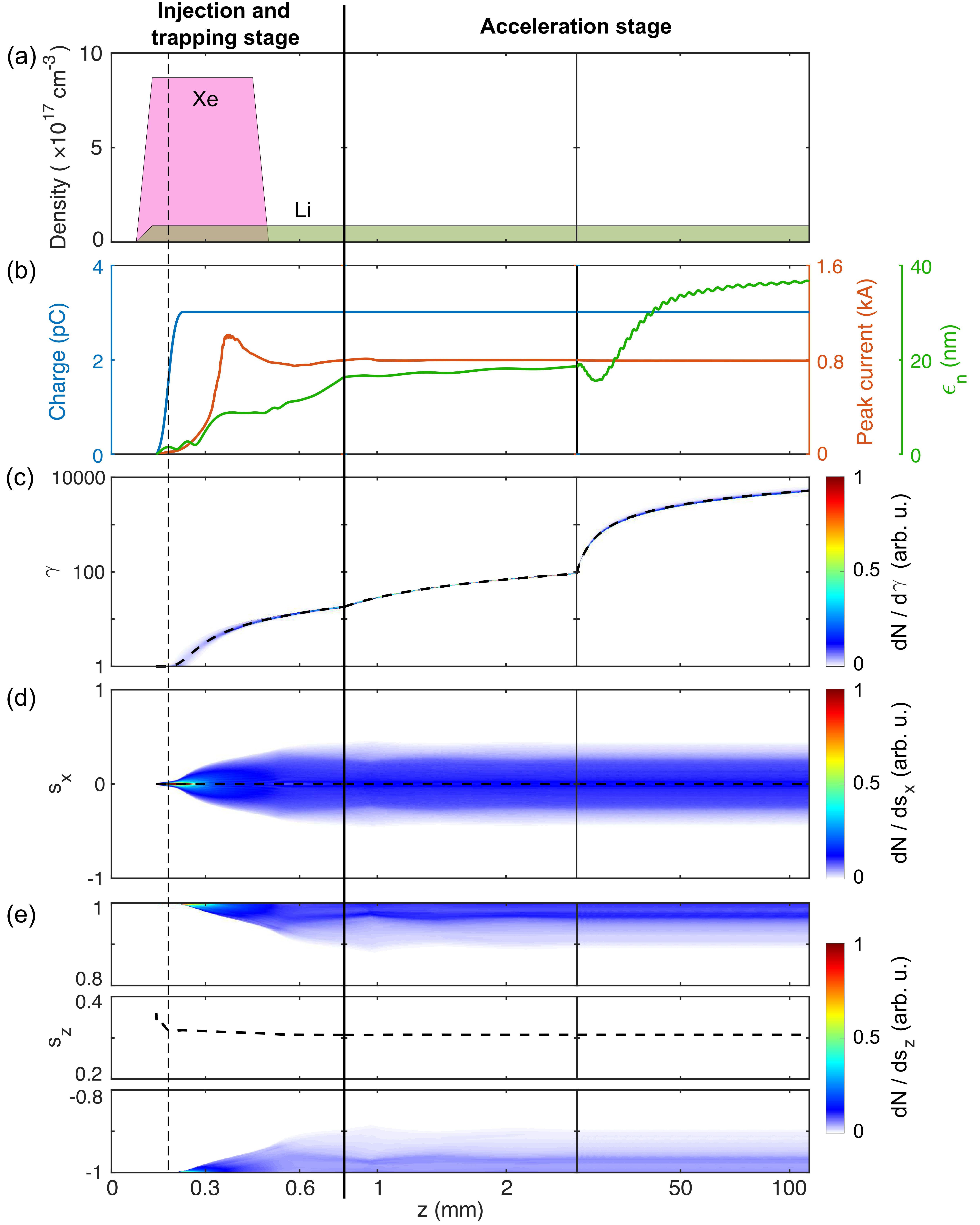 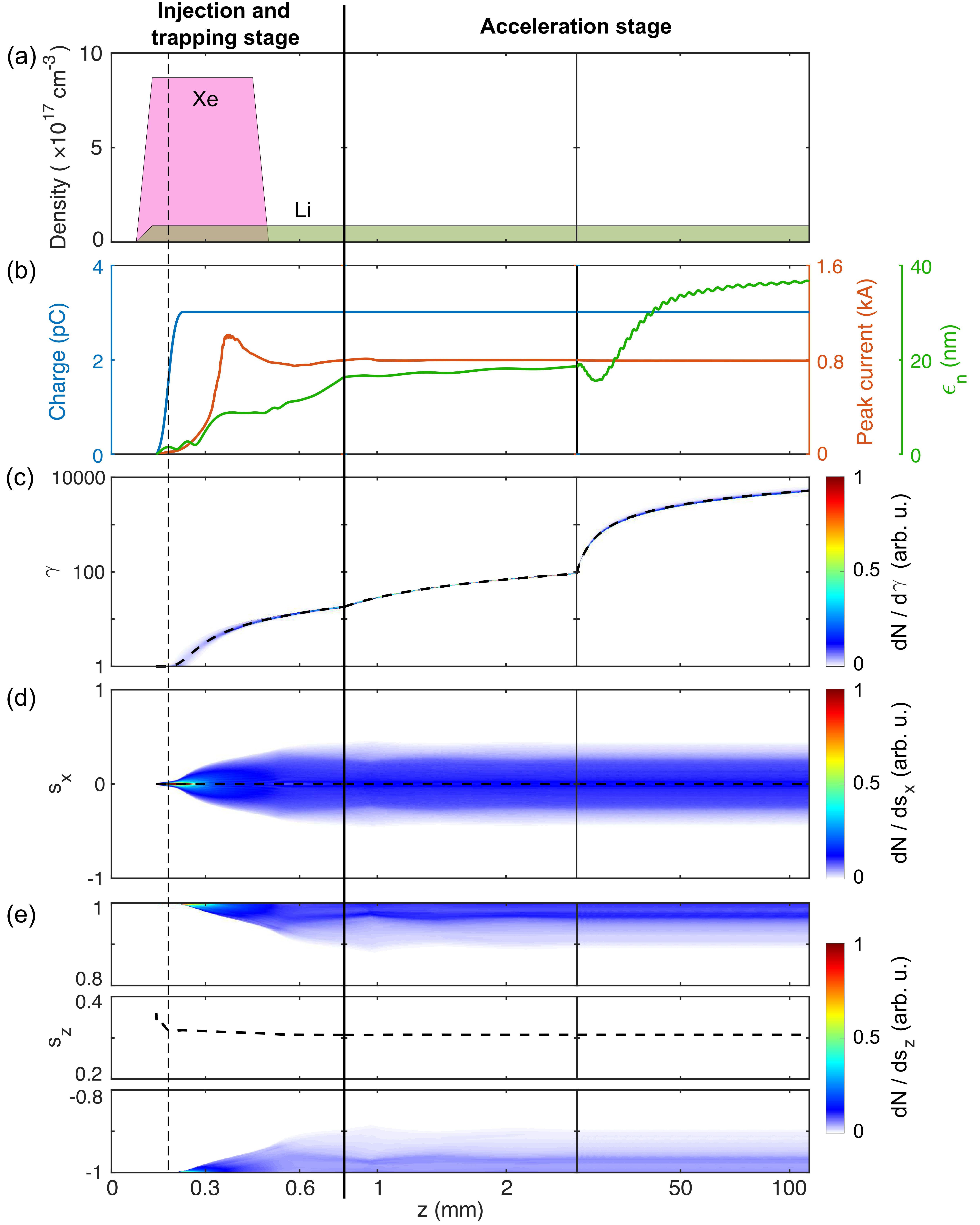 OSIRIS
QPAD
Z. Nie, et al., PRL 126, 054801 (2021)
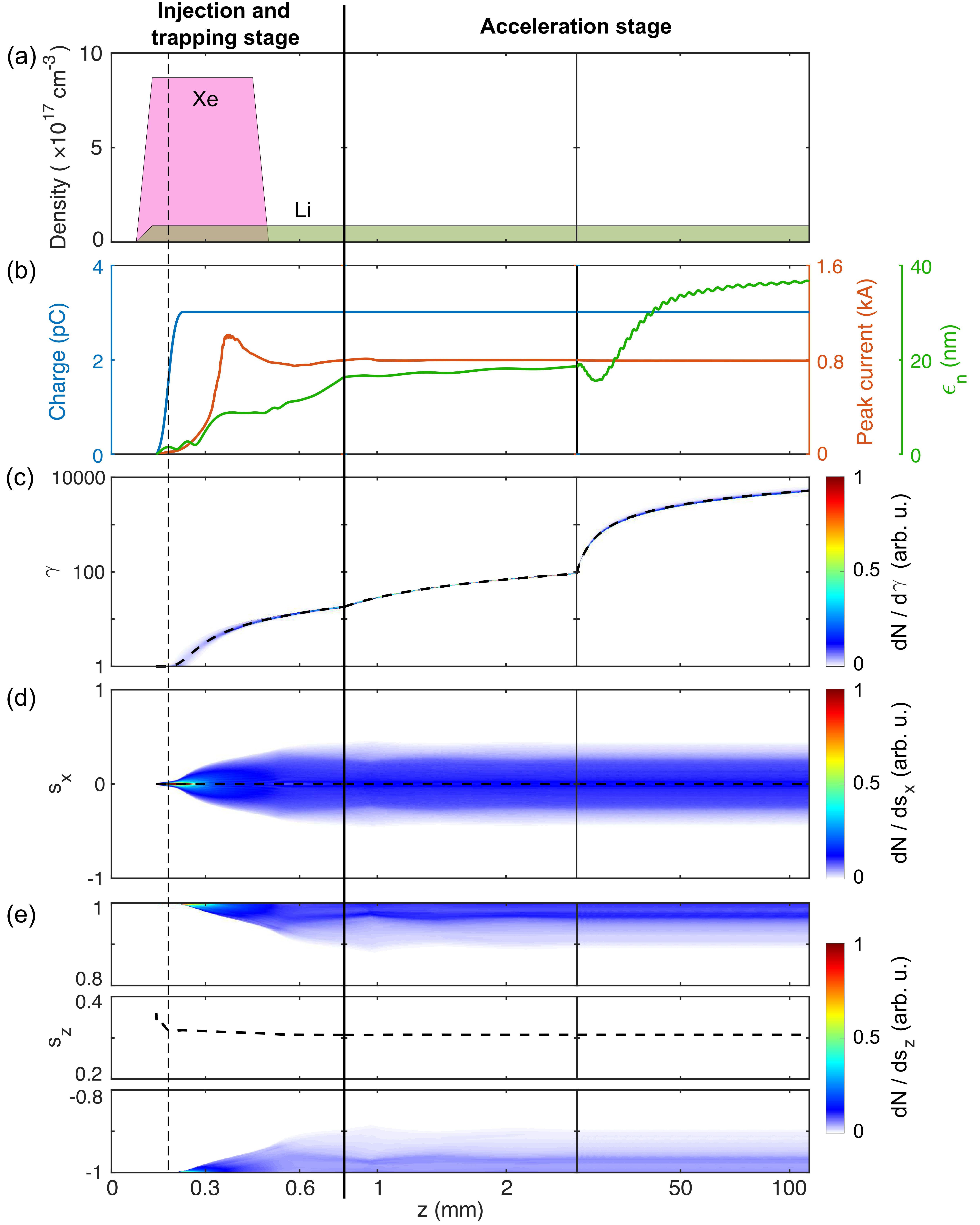 17
Our second scheme:
 using Yb instead of Xe + Li
SP electrons
Plasma background electrons
Spin selectivity of f-orbitals
6/7
6/7
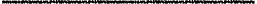 1
1/7
1
1/7
Co-rotating 
laser field
Counter-rotating 
laser field
J. Kaushal and O. Smirnova, J. Phys. B 51, 174001 (2018)
J. Kaushal and O. Smirnova, J. Phys. B 51, 174003 (2018)
19
W. C. Martin, R. Zalubas, and L. Hagan, Atomic Energy Levels 
- the Rare-Earth Elements : (Gaithersburg, MD, 1978).
Spin polarization of Yb III
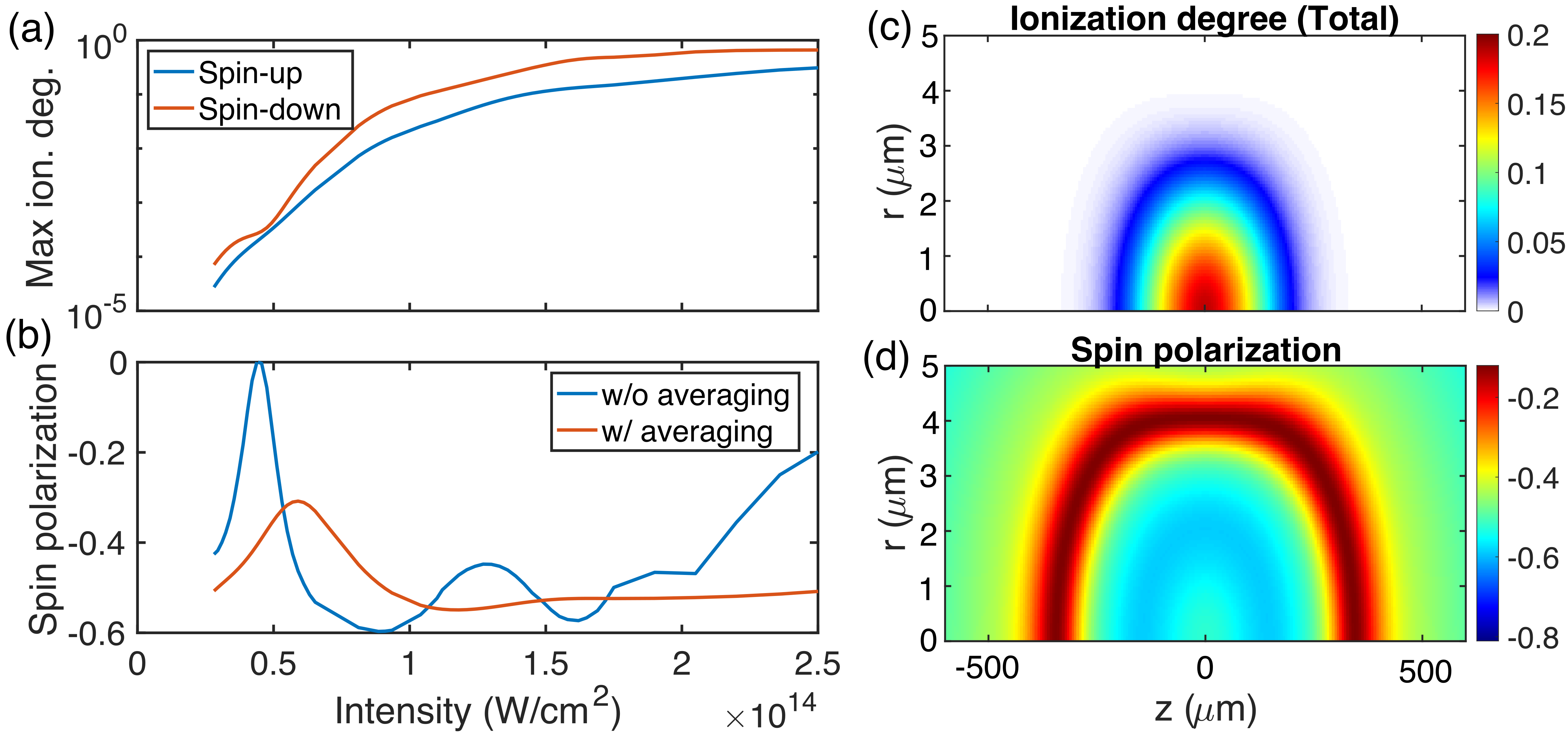 Freeman 
resonance
20
Z. Nie, et al., PRR 4, 033015 (2022)
Simulation parameters
21
OSIRIS and QPAD simulations of Yb
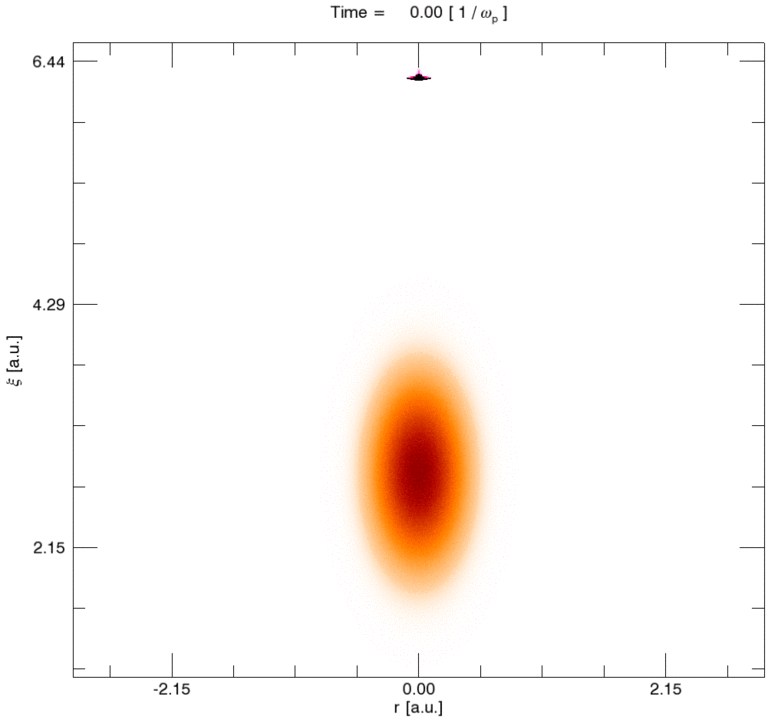 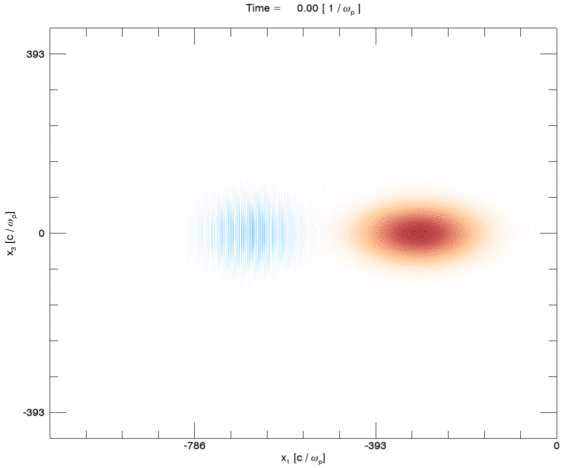 QPAD
OSIRIS
22
Z. Nie, et al., PRR 4, 033015 (2022)
Two snapshots of PIC simulations
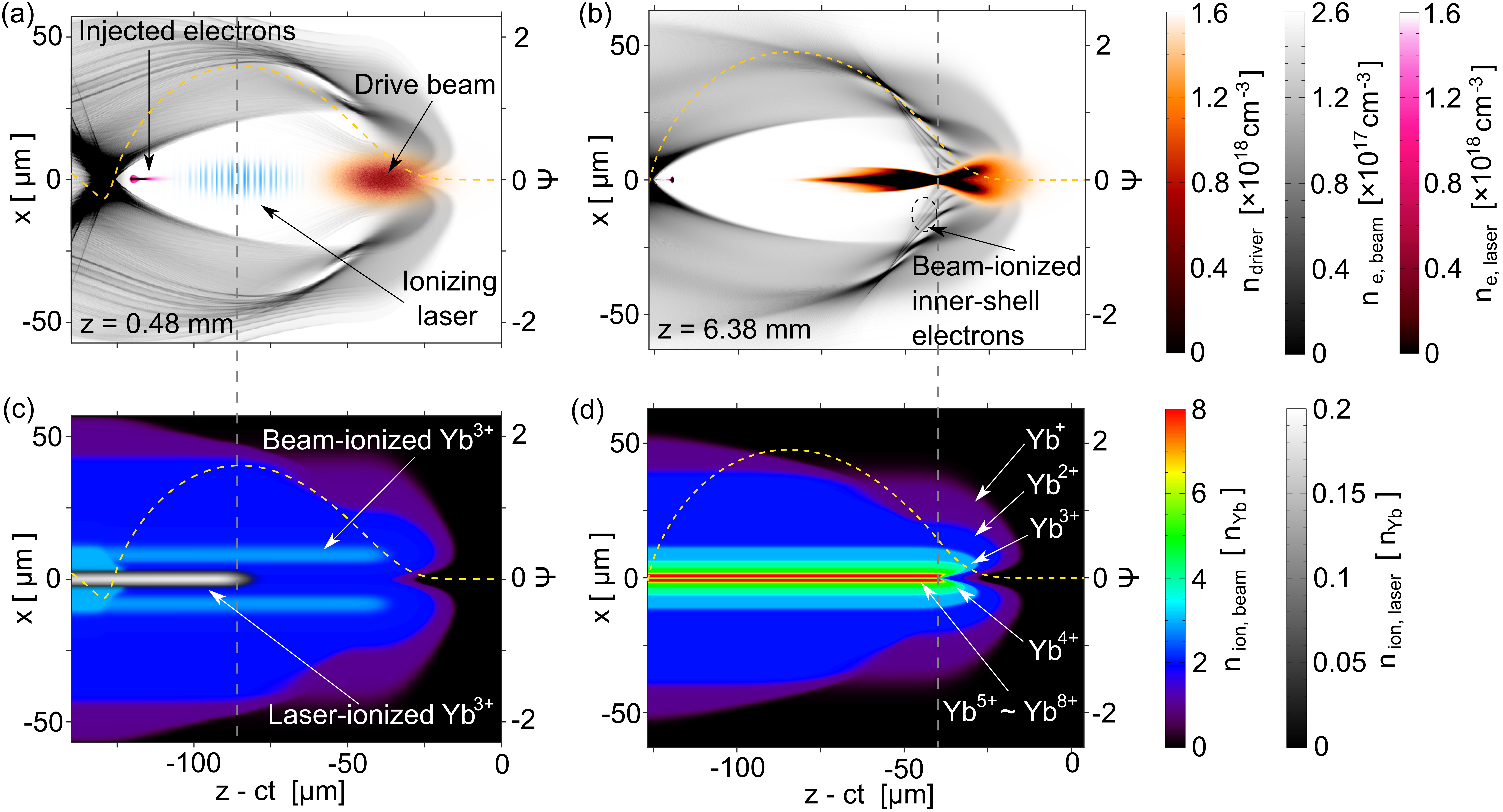 23
Z. Nie, et al., PRR 4, 033015 (2022)
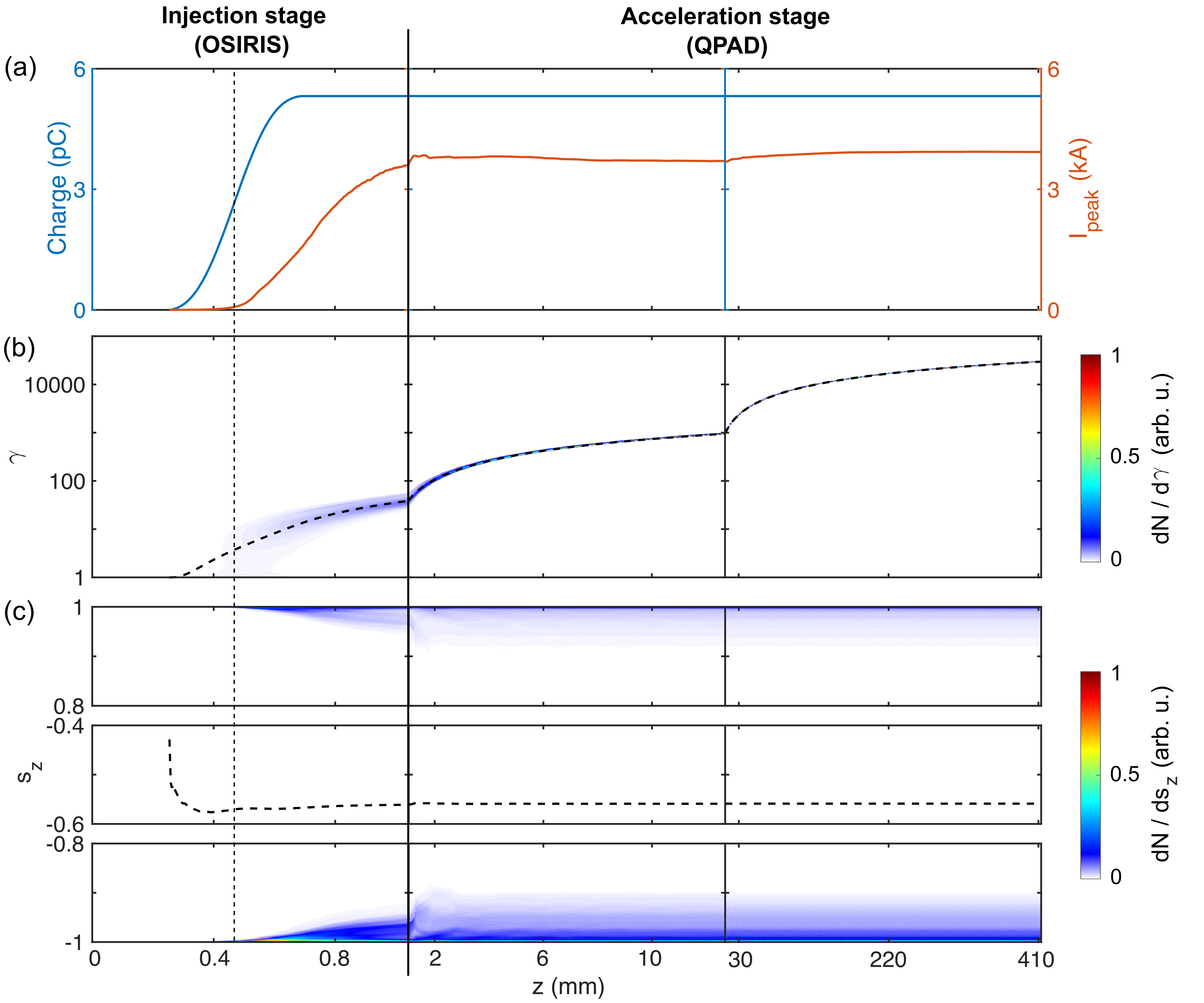 24
Z. Nie, et al., PRR 4, 033015 (2022)
Yb oven v.s. Li oven
Melting point of Yb
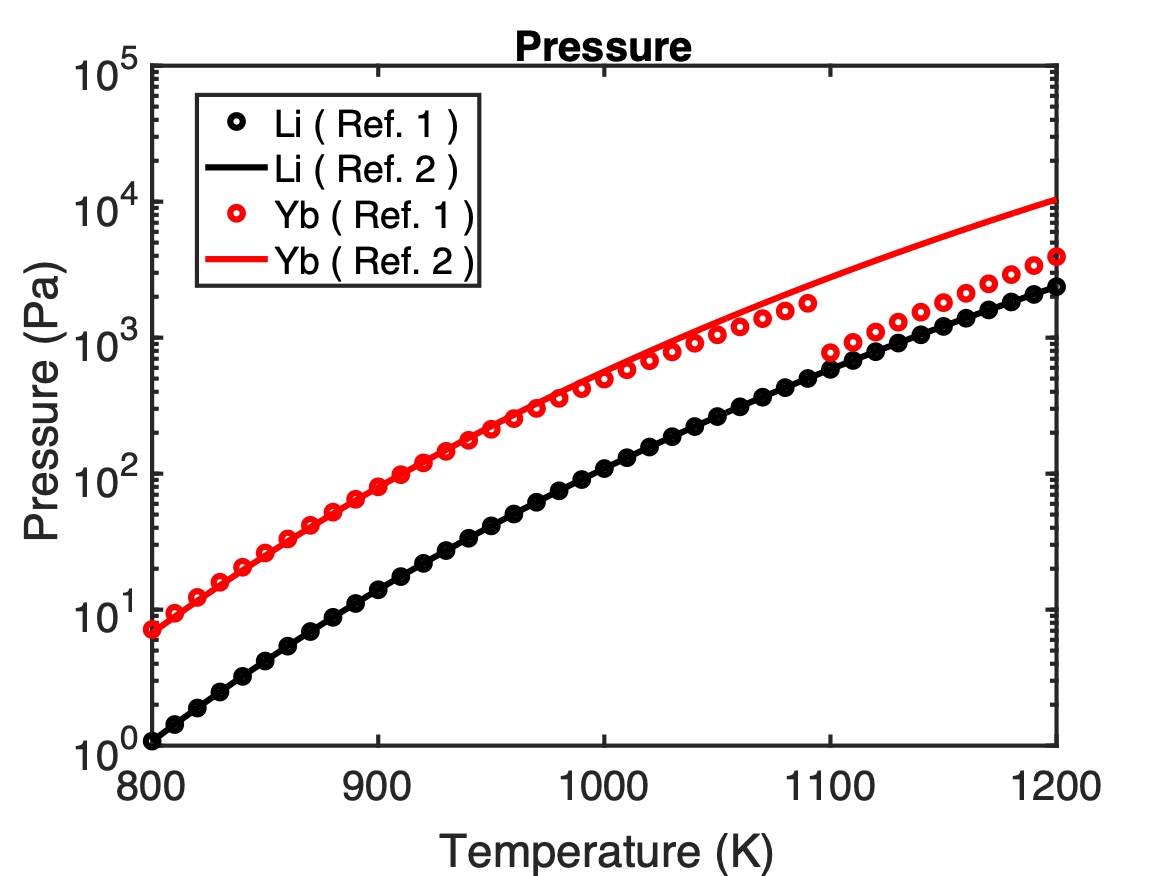 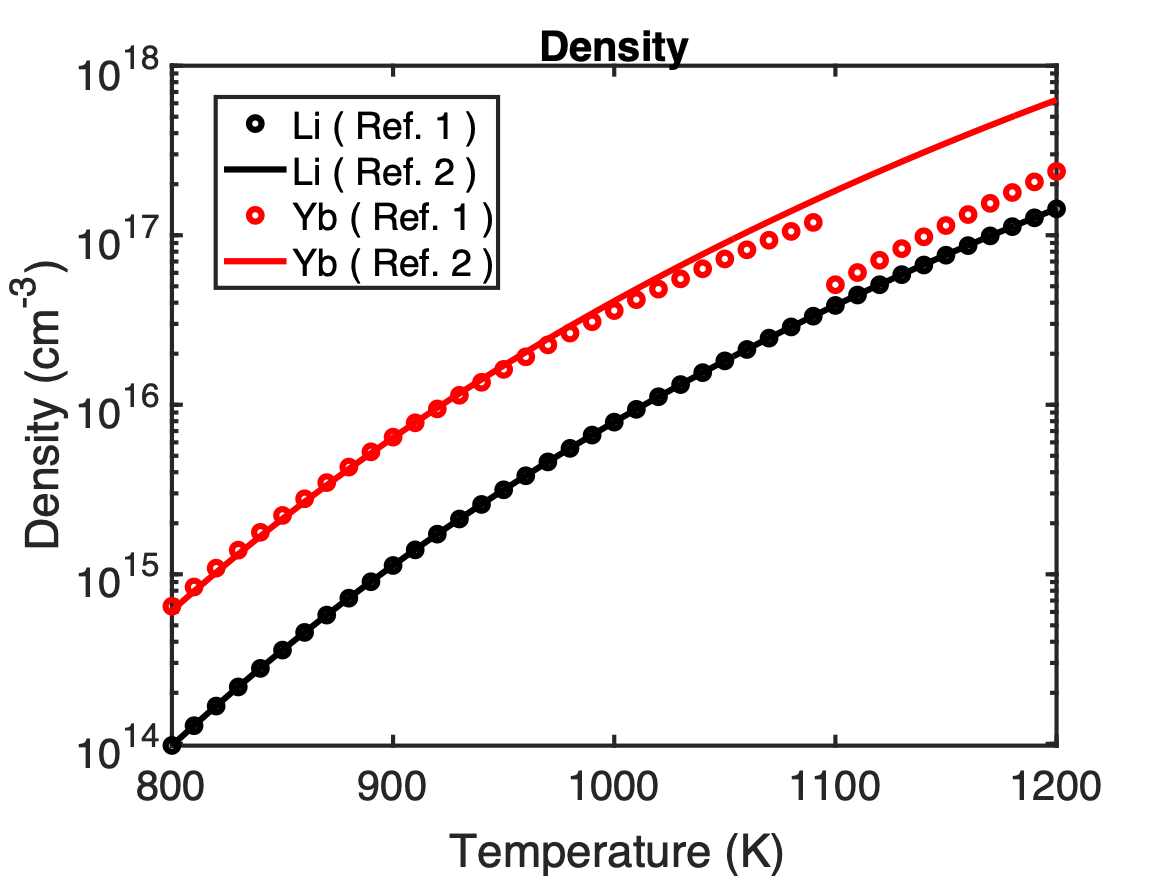 [1] https://www.iap.tuwien.ac.at/www/surface/vapor_pressure
[2] Alcock, C. B., Itkin, V. P., and Horrigan, M. K., Canadian Metallurgical Quarterly, 23, 309, 1984;
     https://en.wikipedia.org/wiki/Vapor_pressures_of_the_elements_(data_page)
25
Summary
We proposed a new scheme to generate high-energy, low-emittance, high-peak-current, spin-polarized electrons in situ by spin-dependent photoionization injection in a PWFA.
We verified such a scheme by TDSE/PIC simulations.
High degree of spin-polarization (56%) is obtained by ionizing f-orbital electrons of Yb.

Next talk by Nainoa Nambu will discuss how to measure spin-polarized GeV electrons from a PWFA.
26